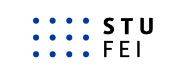 Znalecký ústav STU
Správa o činnosti za roky 2023/2024
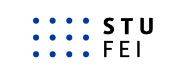 Kto sme
Znalecký ústav STU v Bratislave je špecializovaným vedeckým a odborným pracoviskom, ktoré plní funkciu rezortného a metodického centra Ministerstva spravodlivosti Slovenskej republiky (MS SR) v odboroch Stavebníctvo, Ekonomika a riadenie podnikov a Elektrotechnika.
Osobitný štatút znaleckého ústavu v hierarchii znaleckej činnosti stanovuje, že znalecký ústav je automaticky zapísaný vo všetkých odvetviach odboru, v ktorom je zapísaný, a teda je oprávnený realizovať znalecké úkony vo všetkých odvetviach daného odboru.
Znalecký ústav STU
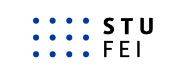 Kto sme
Postavenie, činnosť a pôsobenie znaleckých ústavov upravuje zákon č. 382/2004 Z. z. o znalcoch, tlmočníkoch a prekladateľoch a o zmene a doplnení niektorých zákonov, ktorý v §19 vymedzuje funkciu znaleckých ústavov nasledovným spôsobom:
Znalecký ústav ako právnická osoba je špecializované vedecké a odborné pracovisko, ktoré plní funkciu rezortného a metodického centra v odbore znaleckej činnosti zapísanom v zozname. Znalecký ústav vykonáva znaleckú činnosť najmä vo zvlášť obťažných prípadoch vyžadujúcich osobitné vedecké posúdenie.
Znalecký ústav najmä
zabezpečuje odborné minimum a špecializované vzdelávanie v príslušnom odbore v rozsahu a obsahu určenom ministerstvom,
poskytuje ministerstvu súčinnosť pri vykonávaní odbornej skúšky pre znalcov, overovaní odbornej spôsobilosti znalcov, kontrolnej činnosti, vzdelávacej činnosti, metodickej činnosti a konzultačnej činnosti.
Znalecký ústav STU
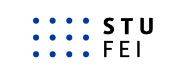 Znalecká činnosť
Medzi hlavné činnosti Znaleckého ústavu STU patrí:
•	výkon znaleckej činnosti v odvetviach znaleckých odborov v ktorých je zapísaný, a to najmä vo zvlášť obtiažnych prípadoch, vyžadujúcich osobitné vedecké posúdenie, 
•	výkon znaleckej činnosti v prípadoch ak sú závery znalcov v zrejmom rozpore s odbornými a vedeckými poznatkami v príslušnom odbore a odvetví výkonu znaleckej činnosti v ktorých je STU ako ústav zapísaný v zozname znalcov, tlmočníkov a prekladateľov (ďalej len „zoznam znalcov“)
•	vzdelávanie uchádzačov o zápis do zoznamu znalcov v rámci špecializovaného vzdelávania alebo odborného minima znalcov,
•	permanentné vzdelávanie znalcov zapísaných v zozname znalcov,
•	organizovanie konferencií a odborných seminárov pre znalcov,
•	publikačná činnosť v oblasti znaleckej činnosti,
•	poskytovanie súčinnosti MS SR pri vykonávaní odbornej skúšky pre znalcov, overovaní odbornej spôsobilosti znalcov, kontrolnej činnosti, vzdelávacej činnosti, metodickej činnosti a konzultačnej činnosti.
Znalecký ústav STU
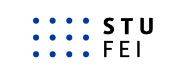 Znalecká činnosť
Znalecký ústav STU v Bratislave, sa v odbore Elektrotechnika podieľal na znaleckej činnosti nielen formou metodických centra, ale aj priamou realizáciou znaleckých úkonov v oblastiach:
Posudzovanie priemyselných aplikácií
Posudzovanie projektov elektrotechnického zamerania súvisiacich s nasadzovaním nových technológií do praxe
Posudzovanie softvérových produktov, najmä z pohľadu ich všeobecnej hodnoty
Analýza zariadení informačno-komunikačných technológií, extrakcia a analýza dát z týchto zariadení
Participácia na cenotvorbe v sieťových odvetviach súvisiacich s elektrotechnikou, posudzovanie správania sa subjektov v historickom kontexte a ich vplyv na vnútorný trh 
Tvorba metodiky znaleckej činnosti
Koordinácia znalcov pri posudzovaní technických systémov zasahujúcich do odlišných znaleckých odborov
Znalecký ústav STU
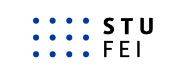 Znalecká činnosť
V uplynulom období boli vypracované znalecké posudky a odborné stanoviská v odbore elektrotechnika:
Znalecký ústav STU
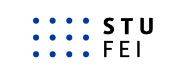 Znalecká činnosť
a ktorých predmetom boli najmä:
úkony pre orgány činné v trestnom konaní spojené s prelamovaním bezpečnostných prvkov mobilných telefónov, vyťažovaním a spracovaním dát z mobilných telefónov, počítačov a iných zariadení informačno-komunikačných technológií,
úkony spojené s posudzované projektov zaoberajúcich sa inovatívnymi technológiami operačných programov a financovaných z fondov EU, kde bolo potrebné potvrdiť resp. vyvrátiť dosiahnutie cieľov posudzovaných zámerov, resp. už zhotovených, ale z rôznych dôvodov nefunkčných prototypov,
úkony realizované v súdnom konaní, predmetom ktorých bolo stanovenie všeobecnej hodnoty robustných informačných systémov štátnych inštitúcií a kde bolo potrebné úkony nielen vypracovať, ale najmä obhájiť a potvrdiť ich závery priamo na súdnom pojednávaní,
stanoviská v sporoch medzi inštitúciami podliehajúcimi zákonu o verejnom obstarávaní a úradmi majúcimi dohľad nad procesom verejného obstarávania, rozpracovanie a rozanalyzovanie posudzovanej problematiky technického charakteru s ohľadom na účel a predmet konania. Poväčšine sa v týchto prípadoch jednalo o obstarávanie informačných systémov inštitúcií ako Úrad verejného zdravotníctva, Slovenské elektrárne, Národná diaľničná spoločnosť, Železnice Slovenskej republiky, ...
Znalecký ústav STU
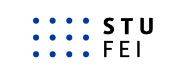 Znalecká činnosť
Činnosť Znaleckého ústavu STU sa neobmedzila len na územie Slovenskej republiky, ale ústav bol Súdom Českej republiky pribratý na vypracovanie znaleckého posudku, v ktorom bola posudzovaná funkčnosť technologického celku tunelovej pece na výpal elektro porcelánu.
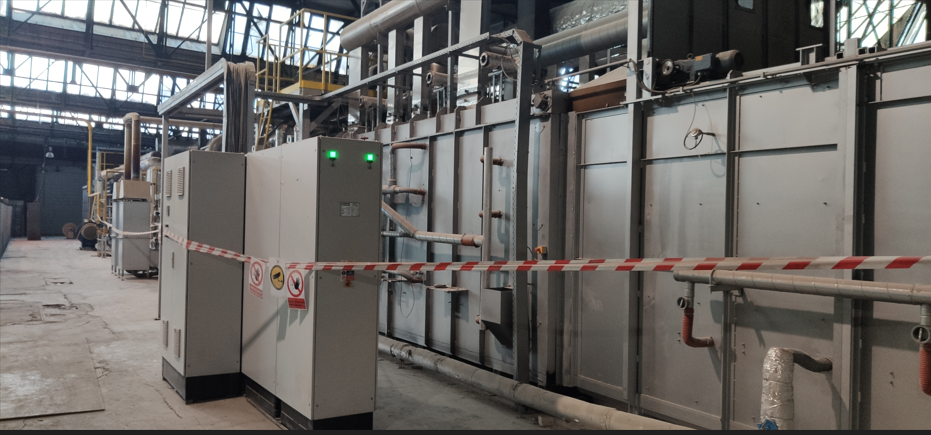 Znalecký ústav STU
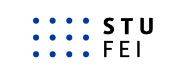 Materiálno-technické vybavenie
Pre zabezpečenie úloh svojej činnosti, disponuje Znalecký ústav STU potrebným špecializovaným materiálno-technickým vybavením, pri ktorom sa opiera aj o technické zázemie ostatných ústavov v pôsobnosti Slovenskej technickej univerzity v Bratislave. Mimo iného, disponujeme aj špecializovaným softvérom na prelomenie bezpečnostných prvkov mobilných telefónov, extrakciu a analýzu ich dát, kde poskytujeme súčinnosť najmä orgánom činným v trestnom konaní
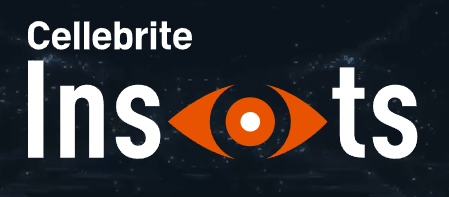 Znalecký ústav STU
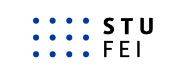 Spolupráca v rámci posudzovaných problematík
Široké portfólio technických úloh ktoré Znalecký ústav STU spracovával a posudzoval, si vyžadoval intenzívnu kooperáciu nielen v rámci vnútorných štruktúr Slovenskej technickej univerzity, ale aj participáciu kolegov z externého prostredia, znalcov a špecialistov na posudzovanú problematiku. 
Je potrebné zdôrazniť, že ich prínos, vzhľadom na ich špecializáciu, schopnosti a vedomosti, bol pre spracovanie takýchto úkonov nesmierne prospešný a neoceniteľný, pričom by sme im chceli aj touto cestou poďakovať. 
Kladené požiadavky sú zamerané nielen na schopnosť Znaleckého ústavu, ale je najmä na jeho povinnosť vyriešiť, resp. podať stanovisko v akejkoľvek problematike spadajúcej do odboru v ktorom je zapísaný, a to akýmkoľvek legálnym spôsobom.
Znalecký ústav STU
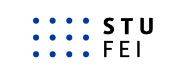 Certifikát manažérskej kvality ISO 9001:2015
Znalecký ústav STU úspešne absolvoval audit systému manažérstva kvality a na ktorý mu bol vydaný dňa 09.12.2020 Certifikát potvrdzujúci, že Znalecký ústav STU v Bratislave má zavedený a udržiavaný systém manažérstva kvality ISO 9001:2015 v rozsahu činností: Znalecká činnosť v odboroch Ekonomika a riadenie podnikov, Stavebníctvo a  Elektrotechnika.
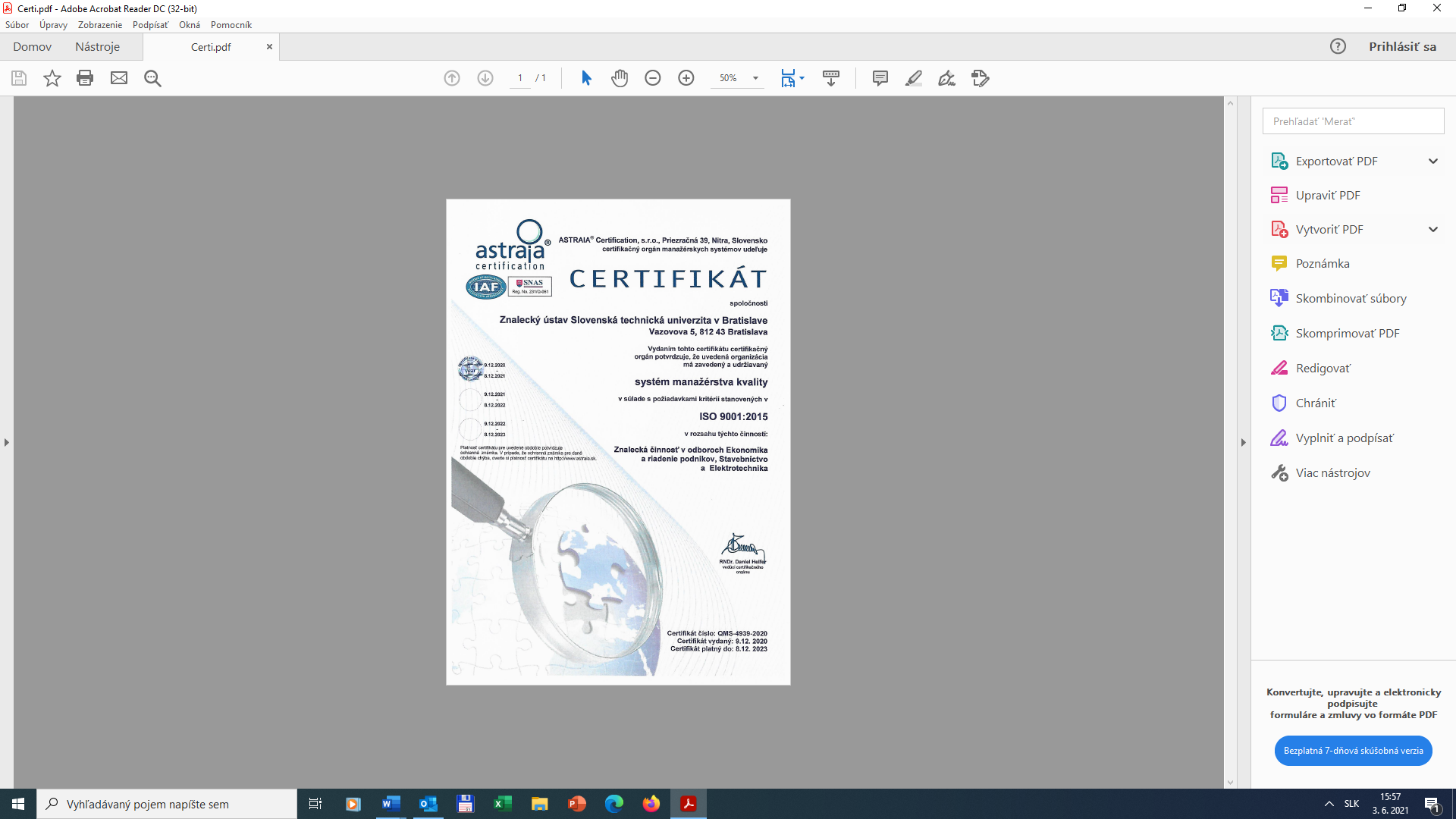 Znalecký ústav STU
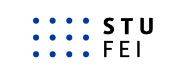 Zámery Znaleckého ústavu STU
V nadchádzajúcom období sa Znalecký ústav STU pripravuje na výchovu a vzdelávanie znalcov novo vzniknutého odvetvia „Kybernetická bezpečnosť“, kde sme v súčinnosti s odborom dohľadu znaleckej činnosti Ministerstva spravodlivosti Slovenskej republiky vypracovali študijnú osnovu špecializovaného vzdelávania v tomto odvetví. 
Aktuálne, v spolupráci s Ministerstvom spravodlivosti Slovenskej republiky, sa spoločnými silami sa snažíme o to, aby sme vytvorili podmienky a pomohli nielen už zapísaným znalcom odboru elektrotechnika, ale aj novým uchádzačom o zápis, splniť všetky kritériá pre ich zápis do zoznamu znalcov, tlmočníkov a prekladateľov, v odbore Elektrotechnika, odvetvie Kybernetická bezpečnosť.
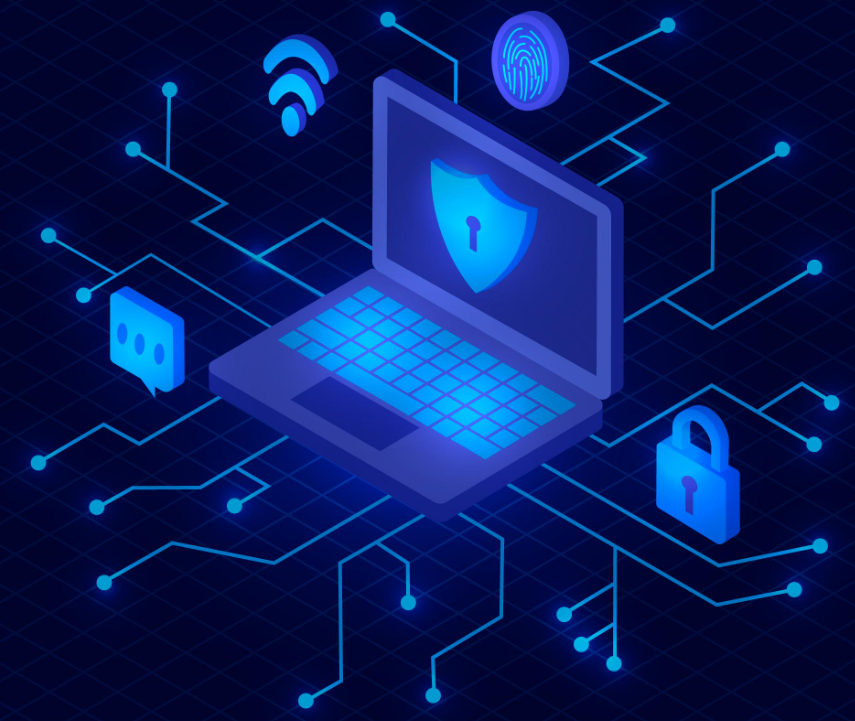 Znalecký ústav STU
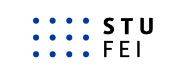 Prísľub
Veríme, že Znalecký ústav Slovenskej technickej univerzity v Bratislave je silnou súčasťou a zároveň dôležitým doplnkom práce FEI STU v Bratislave, kde svojou činnosťou prispieva k naplneniu cieľov fakulty v prostredí vysokoškolského vzdelávania, ako aj cieľov a nárokov ktoré sú na ústav kladené zo strany Ministerstva spravodlivosti SR, ako orgánu dohľadu nad znaleckou činnosťou.

kolektív Znaleckého ústavu STU v Bratislave, pod vedením
prof. Ing. Františka Janíčka, PhD.
Znalecký ústav STU